Koganti S, Kotecha T, Rakhit RD
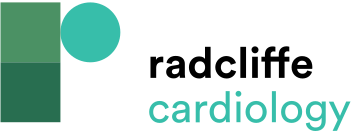 Figure 3: OCT Showing a Well-opposed Stent (A) and Malapposed Stent (B); IVUS Showing a Well-opposed Stent (C) and Malapposed Stent (D)
Citation: Interventional Cardiology Review, 2016;11(1):11–6
https://doi.org/10.15420/icr.2016:6:1
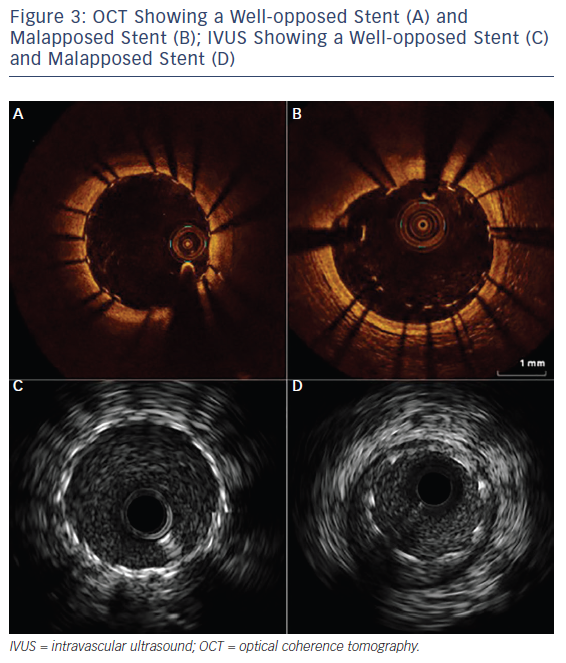